ENSEIGNER:UN METIER COMPLEXE
Des préoccupations
Les postures de l’enseignant
Les postures des élèves

			d’après les travaux de D Bucheton
3 TISSAGE: Donner du sens




4ETAYAGE                      OBJET                    2 ATMOSPHERE
Faire dire…                DES SAVOIRS                  les conditions



                                    1 PILOTAGE
                                  DES TACHES
                              les contraintes
1 LE PILOTAGE DES TACHES
Gérer les  contraintes: espace-temps
Le temps immédiat, de la leçon, de l’année, des programmes .Le temps est aussi celui de la pendule (renvoie aux séances)

                                    de la situation
Gestion des instruments et des artefacts: le tableau, les outils, les supports….et renvoient à la PREPARATION (avant la classe)
[Speaker Notes: Artefact: document]
2 L’ATMOSPHERE
Créer les conditions de l’enseignement
Créer et maintenir des espaces dialogiques:

Les apprenants ne peuvent apprendre que si les conditions  sont propices aux apprentissages: règle de vie , parole de l’enseignant, parole de l’élève (parler, se parler, s’écouter…)
L’atmosphère varie en fonction de la séance, des modalités de travail….
3 LE TISSAGE
Donner du sens à la situation et au savoir visé:

L’enseignant doit permettre à l’élève de construire des liens entre:  LES SAVOIRS
                    LES OUTILS
                    LES LIEUX
Construire du savoir, c’est construire du sens et comprendre l’ordre des tâches.

L’implicite de la parole du maître est une explication de décrochage et du manque d’attention
4 L’ETAYAGE
Faire comprendre
Faire dire
Faire faire

Aider l’élève à s’enrôler dans la tache en lui permettant de dire, faire, comprendre sans faire à la place de…. Doser le degré de guidance et maintenir l’élève dans la tâche.


**
[Speaker Notes: ** L’ensemble de ces préoccupations, combinaisons, organisateurs convergent toutes vers l’objet des savoirs et de l’ acquisition de savoirs, savoirs faire, attitudes]
II LES POSTURES
Les postures sont des manières langagières et cognitives de s’engager dans une tâche.

C’est une configuration de gestes pré - construits.
Elle s’actualise dans un contexte spécifique
Le maître et l’élève disposent d’une ou plusieurs postures pour négocier les tâches.
Ils peuvent  changer de posture au cours d’une tâche.
La posture est relative au sujet, au contexte et aux objets travaillés.
II 1 Les postures des enseignants
La posture de contrôle*: 
 
       l’obsession du temps
       l’atmosphère est tendue car les élèves s’expriment peu ou pas
       Le maître contrôle tout, il est le détenteur du savoir
[Speaker Notes: * Celle qui caractérise les débutants]
II 1 Les postures des enseignants
La posture d’accompagnement **

               Le temps est laissé aux élèves pour répondre, s’engager, réfléchir.               Le rôle du maître va être d’aider, de guider pour permettre à l’élève de répondre.
                Le maître permet à l’élève de FAIRE, de DISCUTER SUR , les échanges collectifs sont valorisés
[Speaker Notes: ** S’OPPOSE À LA POSTURE DE CONTRÔLE]
II 1 Les postures  des enseignants
La posture  du « lâcher prise *»:
Elle réclame une préparation importante en amont.Elle valorise l’autonomie de l’élève et le travail de groupe.
Elle privilégie la relation de confiance.Toutes les procédures sont valorisées, des procédures expertes aux procédures personnelles.

La posture d’enseignement:
L’enseignant formule, structure les savoirs, les normes et fait éventuellement la démonstration.  Les élèves s’engagent dans la tâche en fin de séance.

La posture du sur-étayage: faire à la place de….
[Speaker Notes: * c’est la plus difficile lorsqu’on débute]
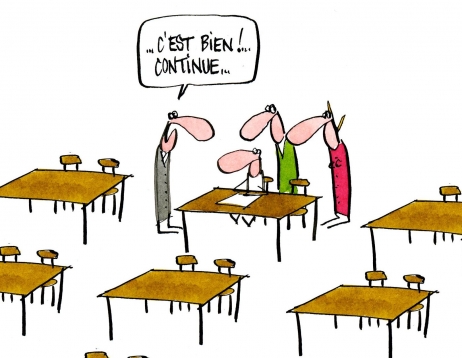 II 2 Les postures des élèves
La posture première*:
La consigne n’est pas terminée que les élèves se lancent dans l’activité.
L’implication de l’élève est très forte
Elle est nécessaire mais le maître doit être attentif car elle traduit pour les élèves en difficultés un manque de compréhension de la tâche à réaliser et les liens entre les activités ne sont pas faits.


La posture réflexive: attendue par l’institution
Elle permet à l’élève de s’engager dans l’activité mais aussi de la comprendre, de la verbaliser. L’élève est capable d’adopter une attitude réflexive, de se distancier par rapport au savoir en expliquant sa démarche.
[Speaker Notes: * Elle est nécessaire pour entrer dans l’activité]
II 2 Les postures des élèves
La posture  ludique-créative:

                 C’est une posture naturelle (envie de détourner la consigne). Ce n’est pas une forme scolaire habituelle, elle n’est pas valorisée dans notre système et pourtant elle permet la créativité et la réflexion.

La posture de refus*
              refus  de faire, d’apprendre, de se conformer
                   Cette posture traduit un désaccord, un mal être. Pour certains c’est la peur de s’engager ( rapport à l’erreur).
[Speaker Notes: *l’élève affirme quelque chose.]